Lee M, Kong J
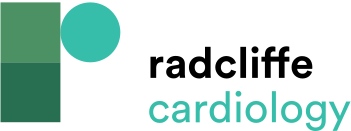 Table 1: DES Versus BMS in Randomised Saphenous Vein Graft Trials
Citation: Interventional Cardiology Review 2017;12(2):85–91.
https://doi.org/10.15420/icr.2017:4:2
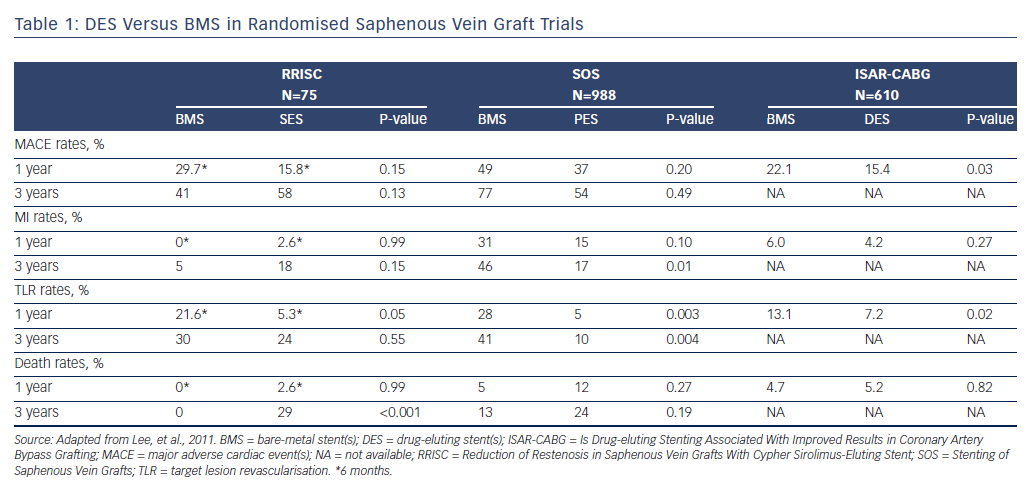